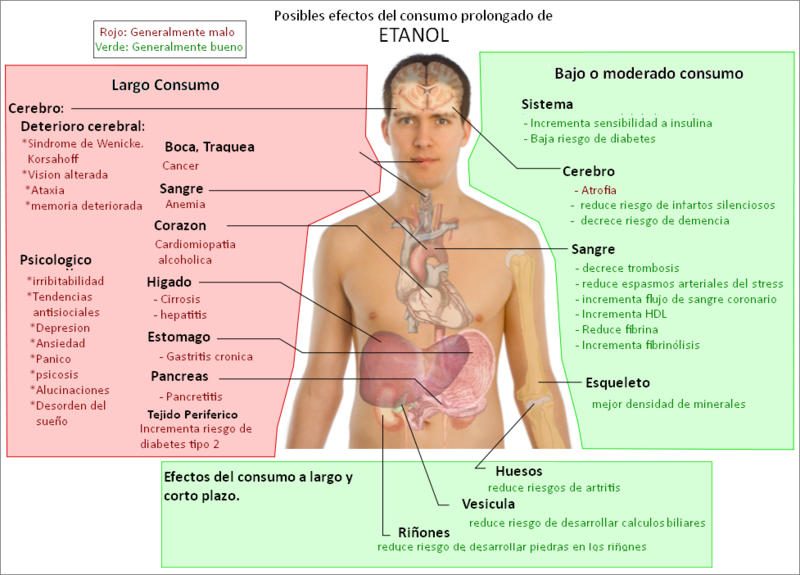 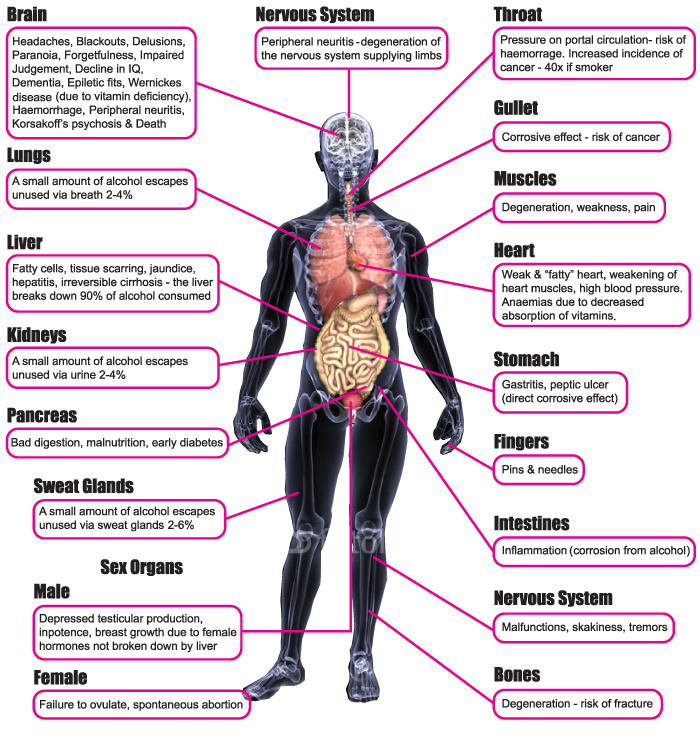 http://www.alcoholservices-ateam.org.uk/effects_of_alcohol.html
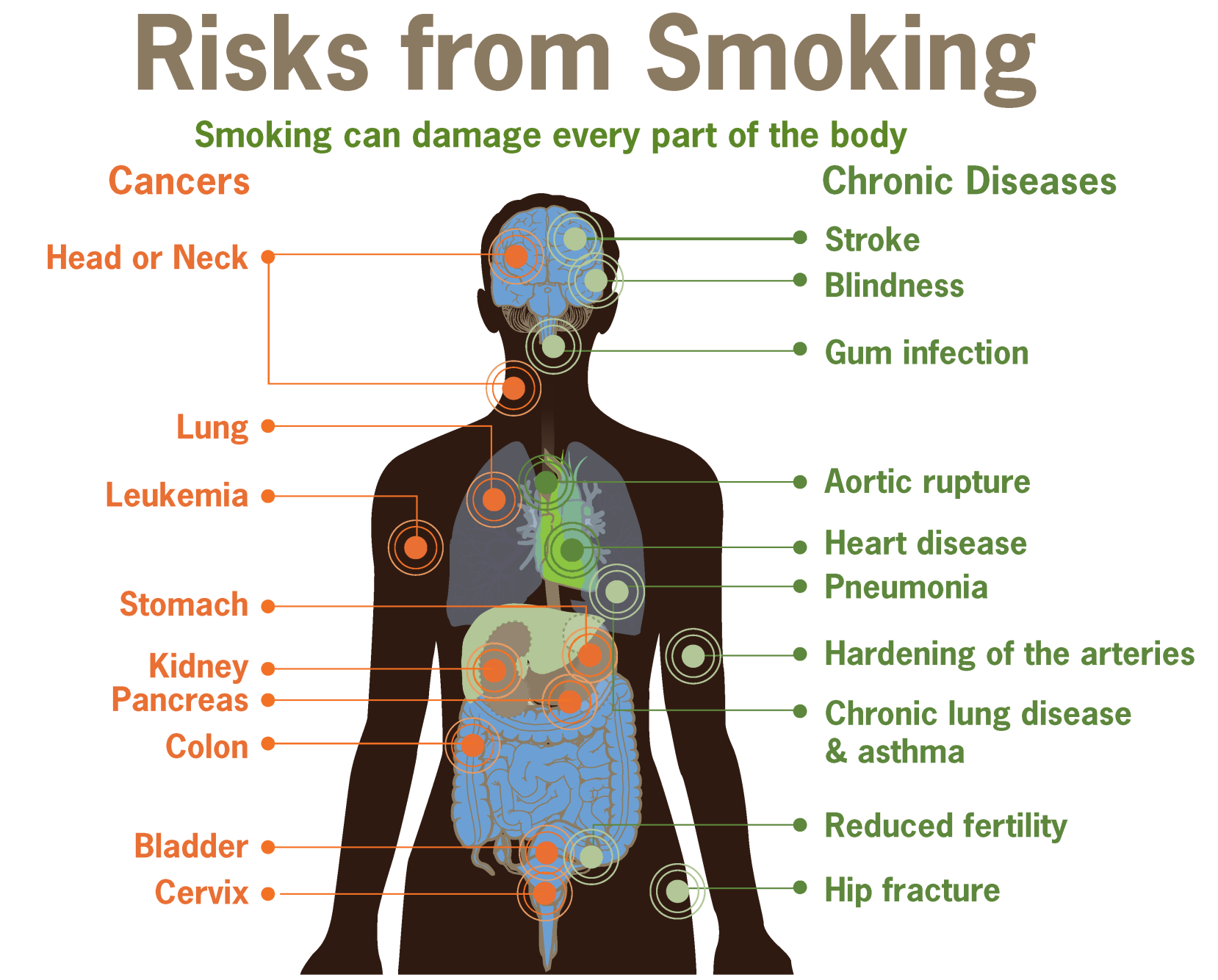 https://www.educaixa.com/microsites/Hablemos_de_drogas/drogues_que_passa_cos/
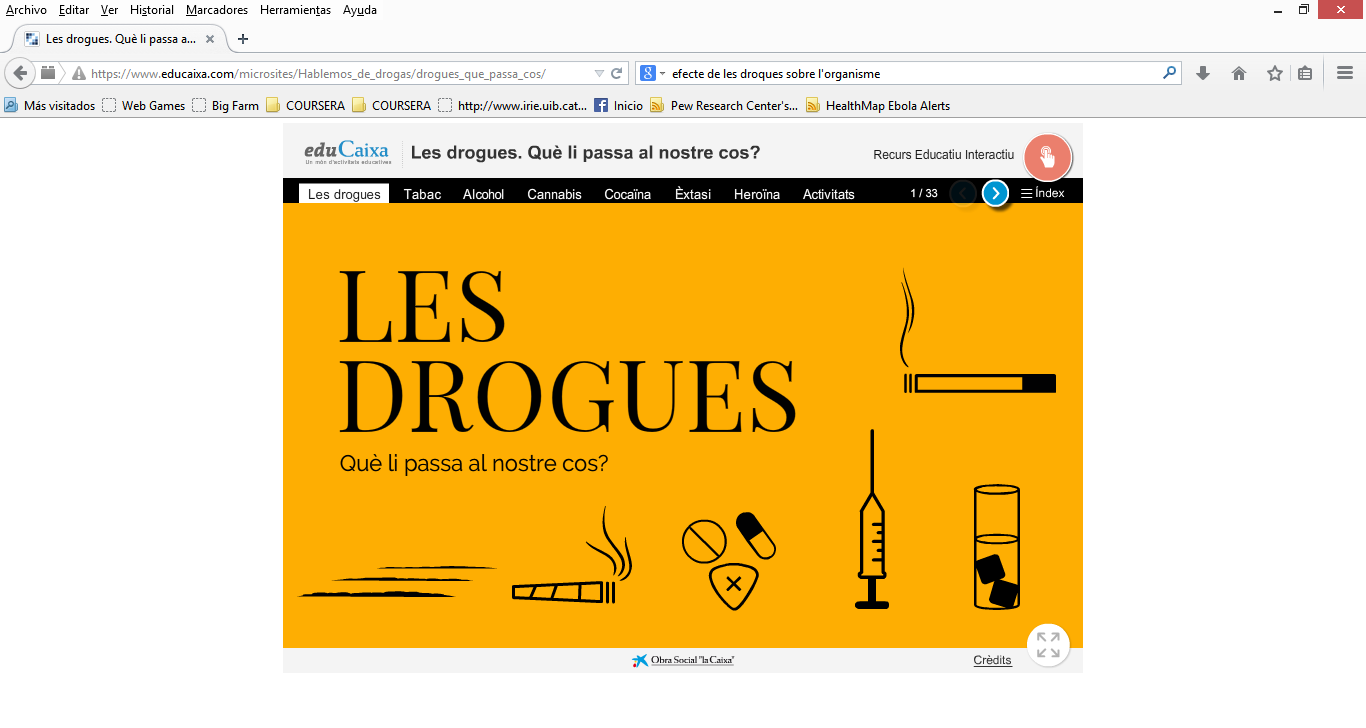 http://www.educaixa.com/microsites/Hablemos_de_drogas/com_ens_comportem/
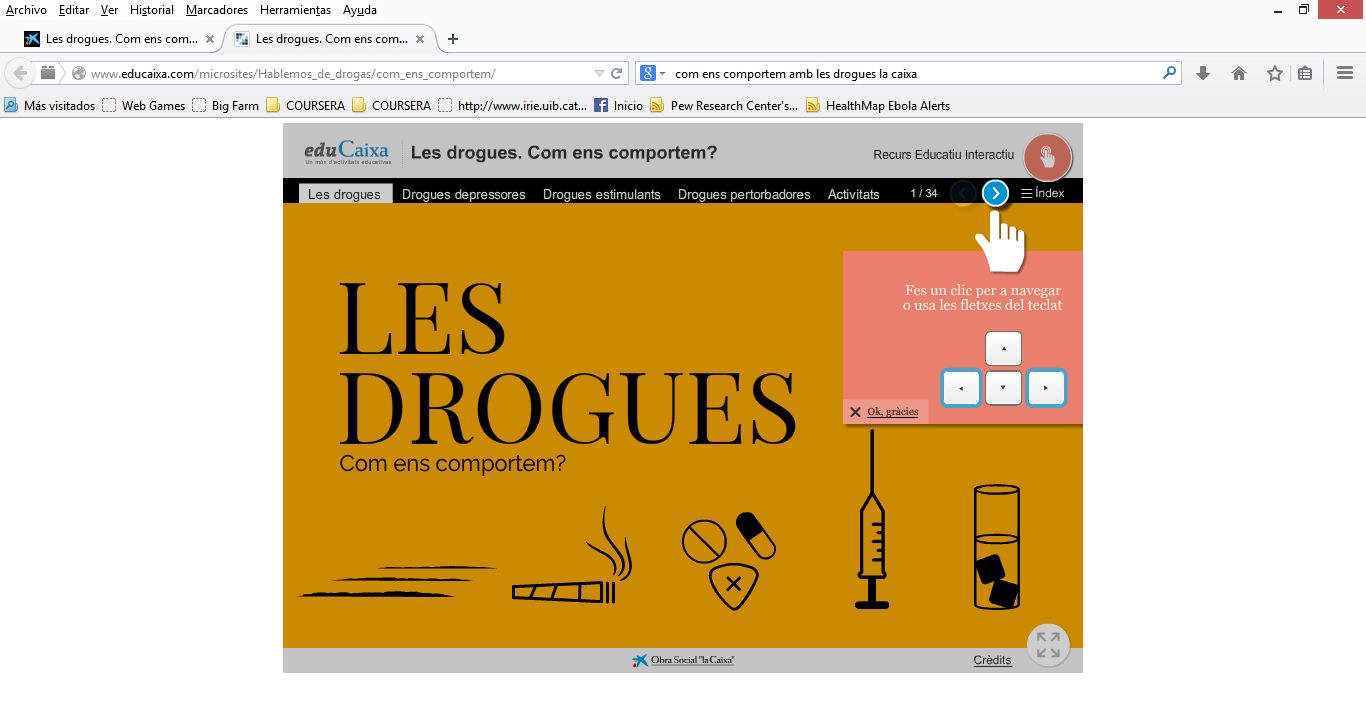